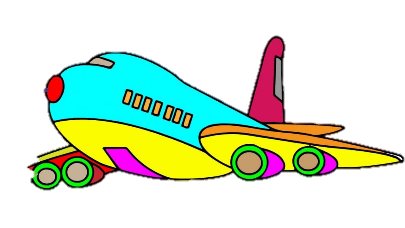 Hoạt động trải nghiệm
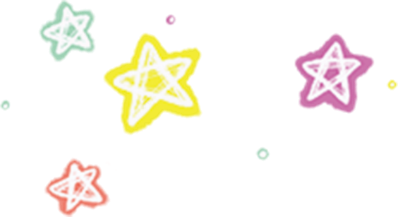 Tuần 7
Ứng xử với đồ cũ – phân loại đồ cũ
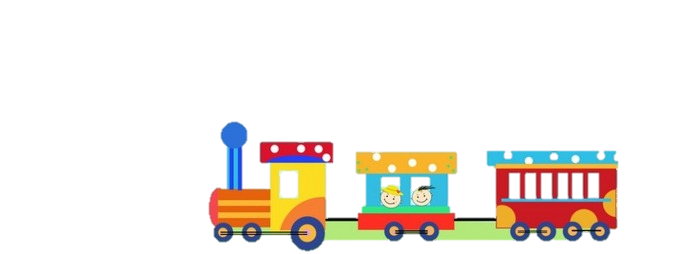 TIẾT 1
SINH HOẠT DƯỚI CỜ
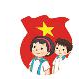 HỘI CHỢ TRAO ĐỔI ĐỒ DÙNG, ĐỒ CHƠI
- Tham gia hội chợ.
- Trao đổi đồ dùng, đồ chơi với các bạn.
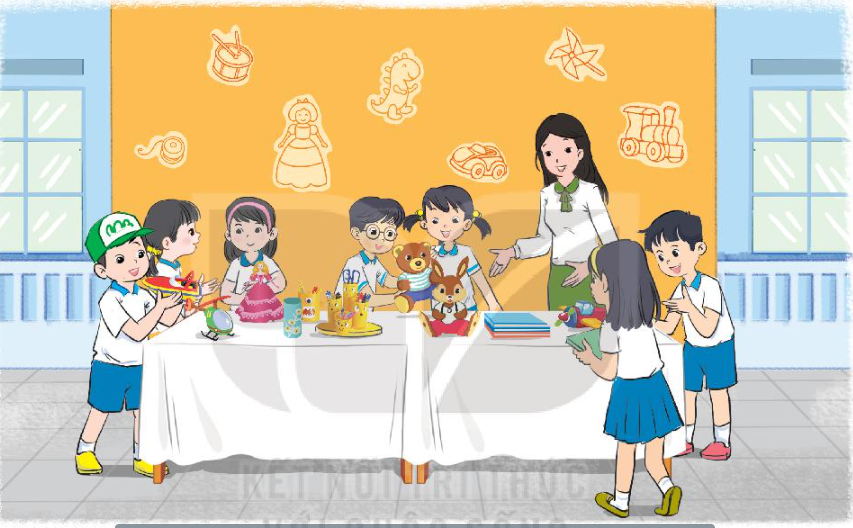 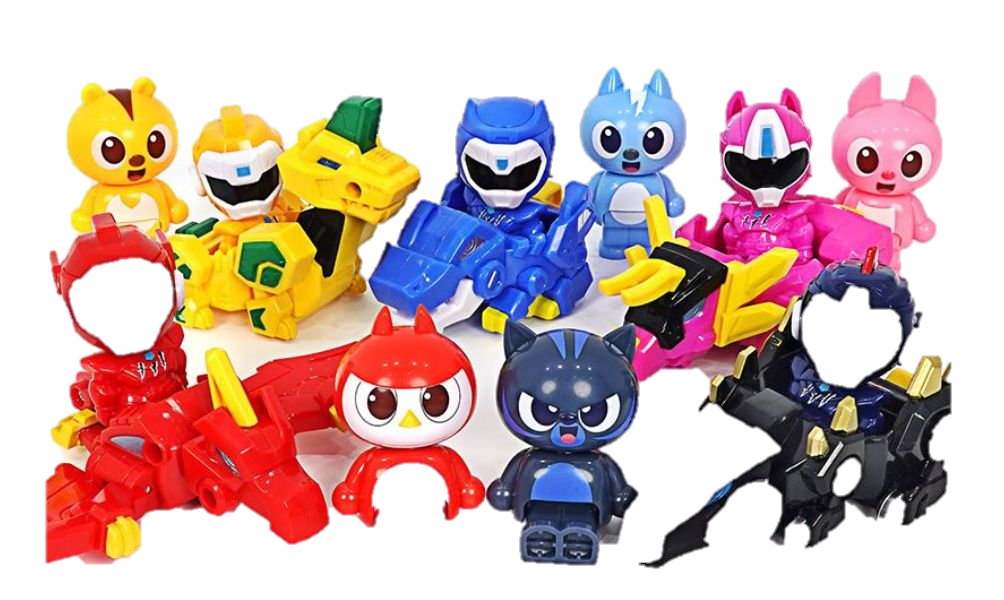 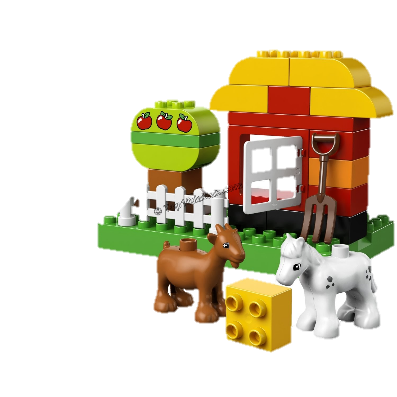 TIẾT 2
Hoạt động giáo dục theo chủ đề:
Ứng xử với đồ cũ
Khởi động
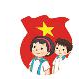 1. Tham gia tiểu phẩm Nỗi buồn của quần áo cũ
- Sắm vai quần áo cũ trong tủ nói chuyện với nhau.
- Tưởng tượng và nói ra tâm sự của:
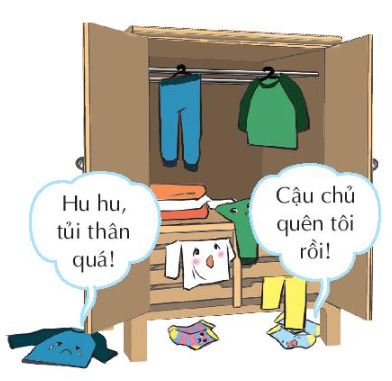 + Chiếc áo không dùng tới.
+ Chiếc quần mới mặc vài lần bị bỏ quên.
+ Đôi tất (vớ) bị rơi dưới gầm tủ, bụi bám đầy.
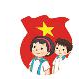 1. Tham gia tiểu phẩm Nỗi buồn của quần áo cũ
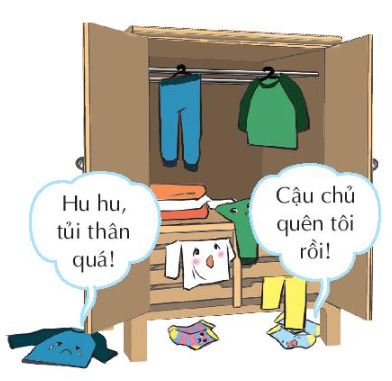 Gợi ý: Em hãy tưởng tượng mình là những đồ vật bị bỏ rơi, lãng quên để nói lên tâm sự của chúng.
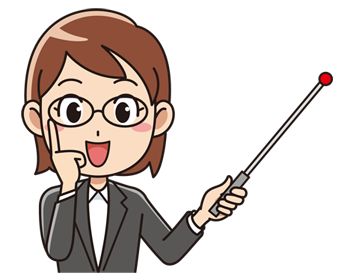 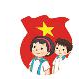 Bài tham khảo
Trong không gian chật chỗi của chiếc tủ quần áo, những âm thanh than thở, mở đầu là tiếng khóc của chiếc áo không được dùng tới: “Hu…Hu…Hu, tôi tủi thân quá. Không biết anh quần đen, chị áo khoác, em váy như thế nào nhưng tôi đã nằm ở đây được hơn nửa năm, cô chủ chẳng bao giờ để ý đến tôi cả. Tôi buồn lắm vì không được phát huy công dụng của bản thân. Hu…Hu…Hu….”
Nghe thế anh quần đen cũng lên tiếng: “Tôi cũng không khác gì anh. Lúc mới mua về, cô chủ yêu thích tôi lắm, mặc tôi đi chơi mấy lần liền. Nhưng sau đó, tôi bị lãng quên mất rồi! Mỗi lần chuẩn bị đồ đi chơi, cô chủ thấy tôi là dẹp qua một bên….”.
Anh quần đen đang nói thì có một tiếng vọng thút thít từ phía dưới gầm tủ của bé tất: “Cháu cũng thế ạ! Cô chủ dùng cháu xong cũng không hề tắm rửa cho cháu, cứ thế quăng thẳng cháu xuống dưới gầm tủ. Cháu đã nằm ở đây gần hai tháng rồi, người cháu bụi bám đầy, bốc mùi rất khó chịu…Híc…Híc….”
…….
Khám phá chủ đề
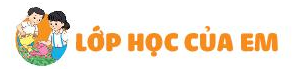 Thảo luận về đồ cũ: nên dùng hay bỏ đi
- Kể các lý do em muốn loại bỏ hoặc tiếp tục sử dụng một số đồ cũ của em.
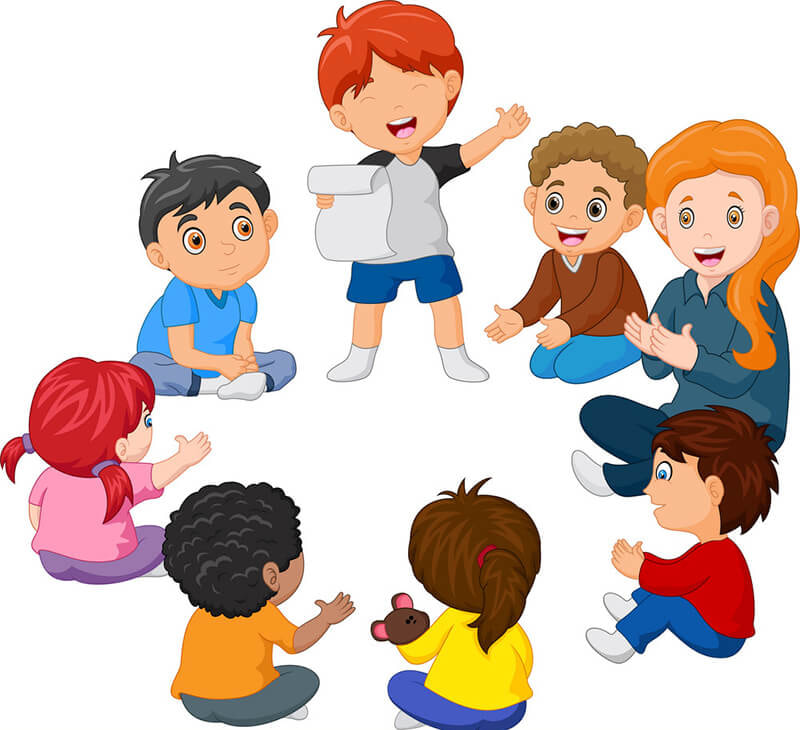 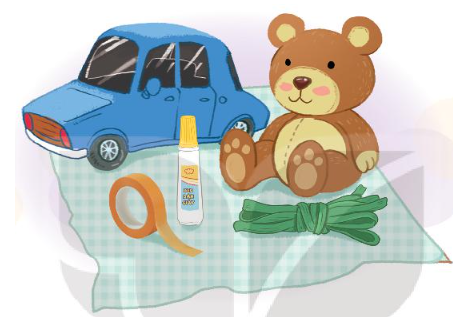 - Đưa ra cách sửa chữa một số đồ cũ bị hỏng để có thể tiếp tục dùng được: gắn, buộc, dán lại,....
Em hãy tham gia thảo luận với các bạn theo gợi ý trên.
- Thảo luận những cách chia tay với đồ cũ của em:
+ Bỏ đi
+ Cho, tặng.
+ Những cách khác.
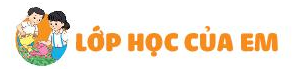 Những lí do em muốn loại bỏ đồ cũ của em
Nhà không còn chỗ để chứa đồ.
Không cần thiết phải sử dụng nữa.
Không còn hợp thời trang
Đã hỏng
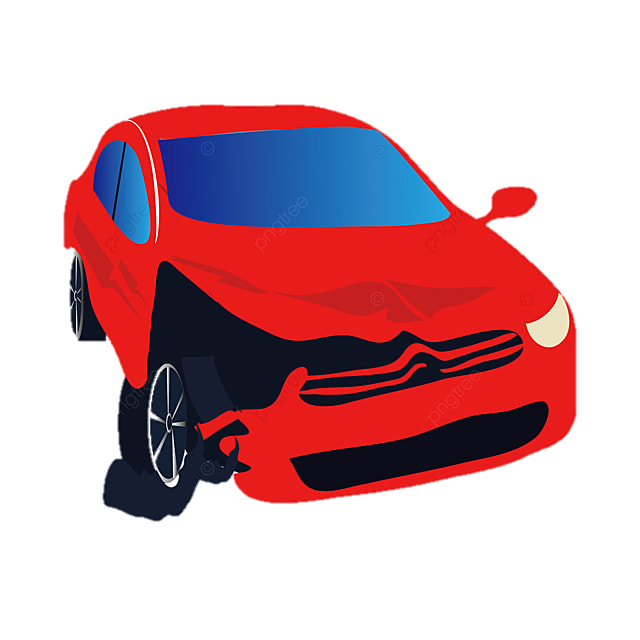 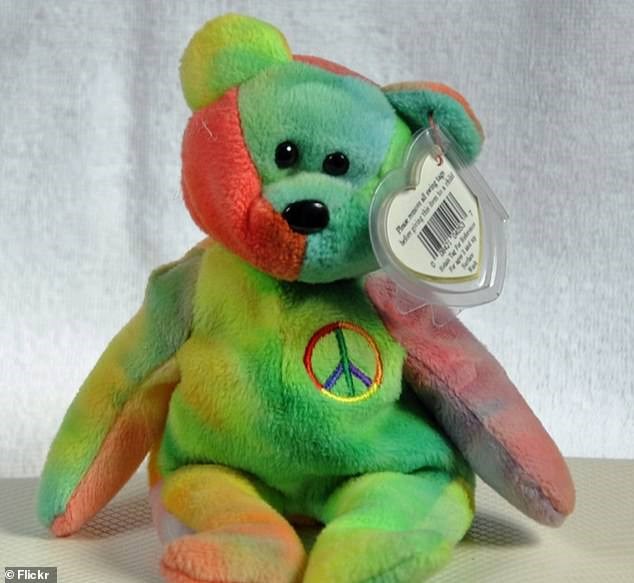 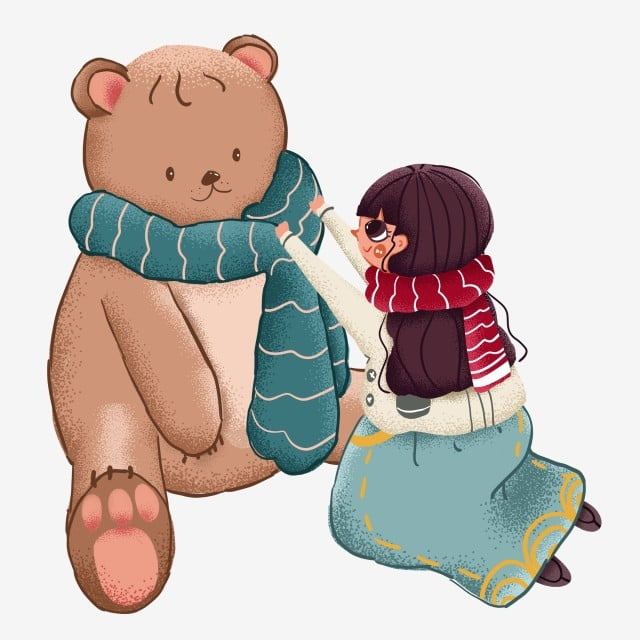 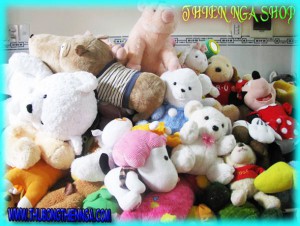 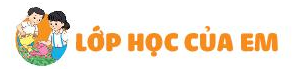 Những lí do em muốn tiếp tục sử dụng đồ cũ của em:
Chưa có tiền để mua đồ mới.
Có thể tận dụng cho những việc khác.
Đồ vật chưa hỏng
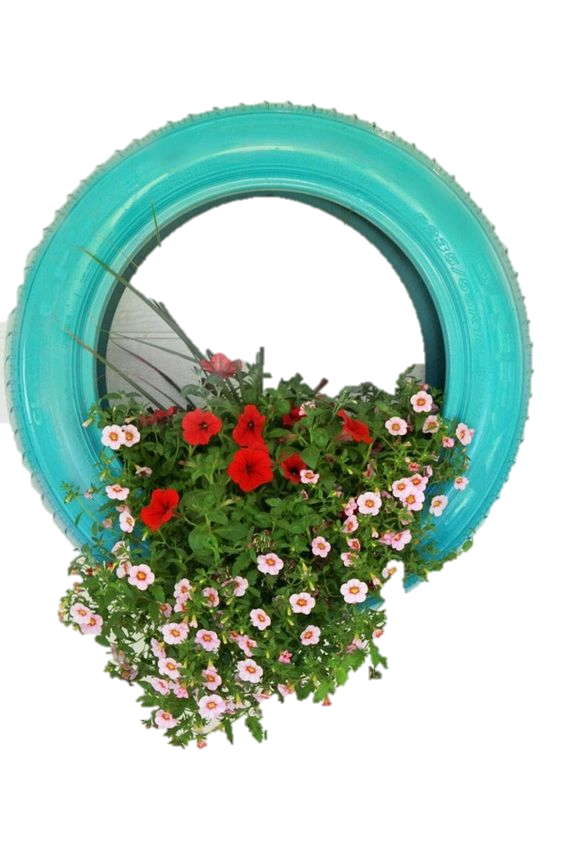 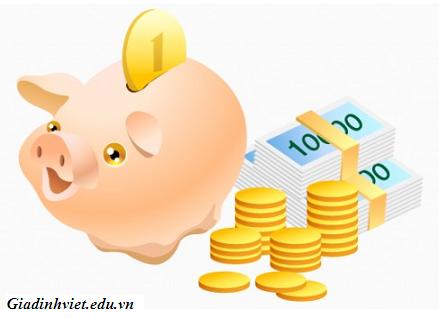 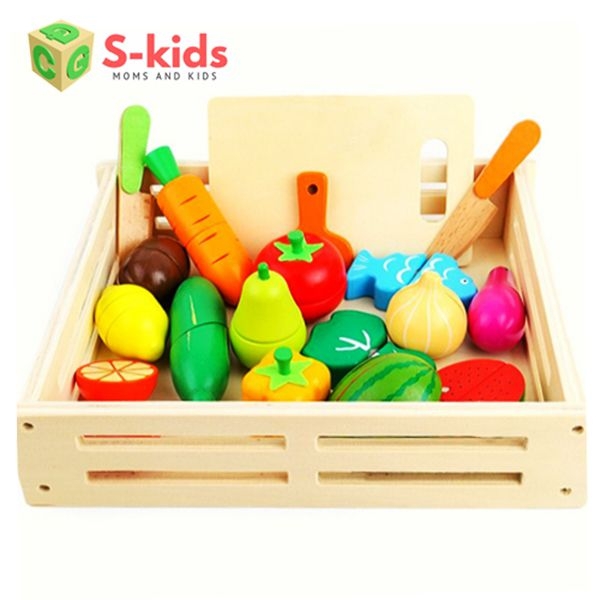 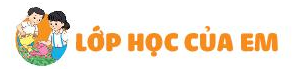 Những cách sửa chữa đồ bị cũ hỏng:
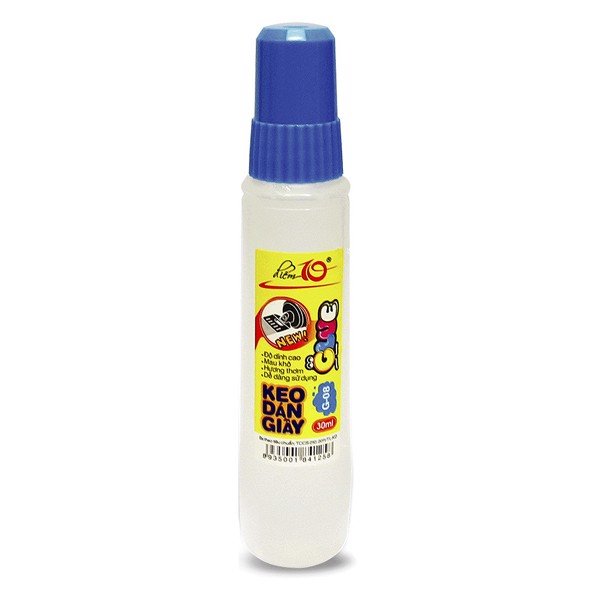 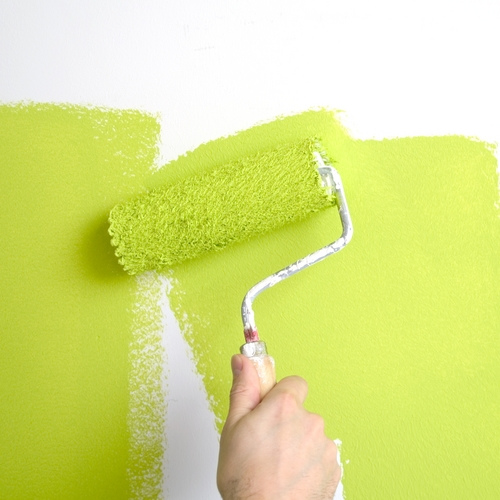 Sơn lại màu
Dùng keo dán lại
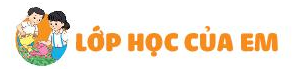 Những cách chia tay với đồ cũ của em:
Những cách khác
Bỏ đi.
Cho, tặng
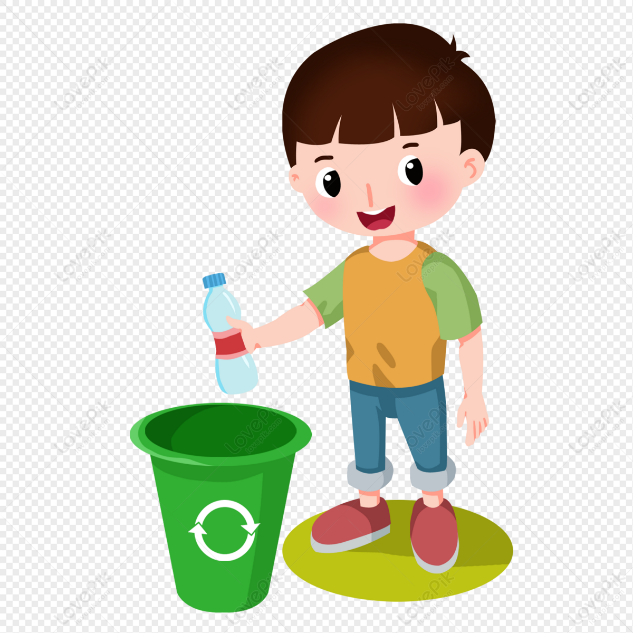 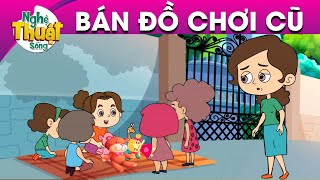 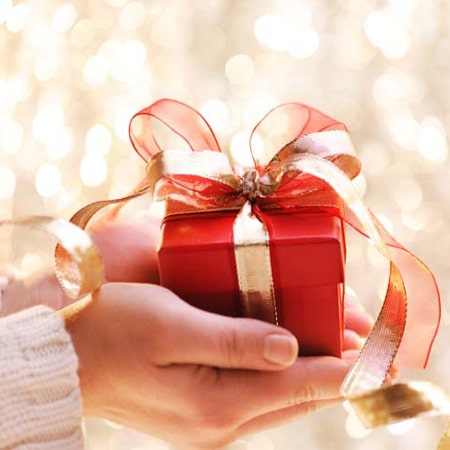 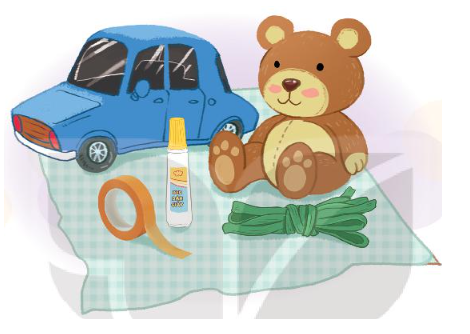 Có rất nhiều cách để chia tay với đồ dùng cũ. Những món đồ mình không sử dụng được nữa nhưng sẽ có ích cho người khác.
Mở rộng
tổng kết theo chủ đề
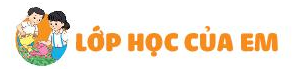 Nói lời chia tay với đồ vật cũ
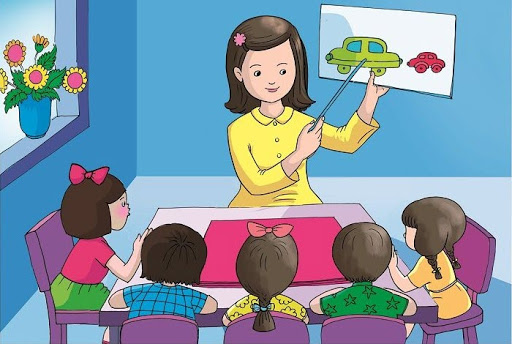 - Nghĩ và nói lời chia tay, cảm ơn đồ vật trước khi cho đi hoặc bỏ đi, đưa đi làm tái chế.
Đồ dùng của mình cũng là những “người bạn” gắn bó với mình trong cuộc sống.
CAM KẾT HÀNH ĐỘNG
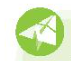 - Kiểm tra lại đồ dùng cá nhân của em để tìm ra những món đồ đã cũ.
- Phân loại đồ cũ:
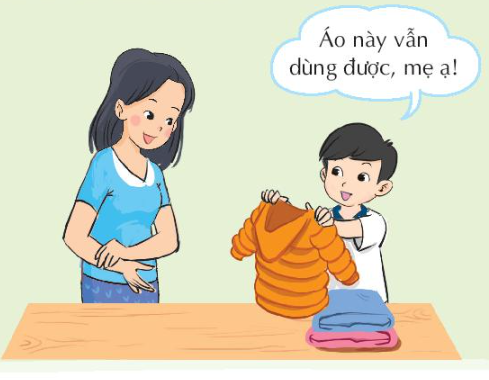 + Đồ quá cũ, không còn dùng được.
+ Đồ cũ còn tốt, vẫn sử dụng được.
TIẾT 3
SINH HOẠT LỚP
PHÂNLOẠI ĐỒ CŨ
TỔNG KẾT TUẦN
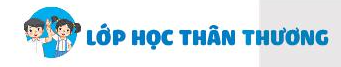 LỚP HỌC THÂN THƯƠNG
1. HOẠT ĐỘNG TỔNG KẾT TUẦN
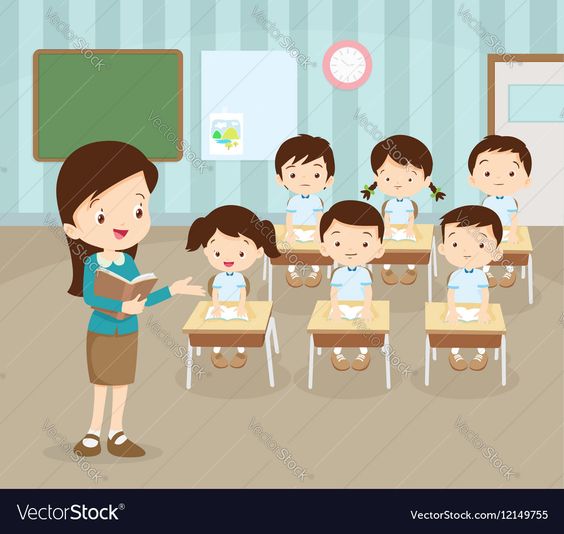 - Tổng kết hoạt động tuần
- Đề ra phương hướng hoạt động tuần tới
CHIA SẺ THU HOẠCH SAU TRẢI NGHIỆM VÀ HOẠT ĐỘNG NHÓM
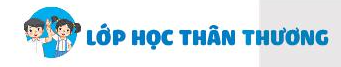 1. Chia sẻ về việc phân loại đồ cũ của em ở nhà.
- Kể nhhững khó khăn khi tìm và phân loại đồ cũ.
+ Khó khăn trong việc đánh giá mức độ cũ của đồ
+ Phân vân giữa việc bỏ hay giữ
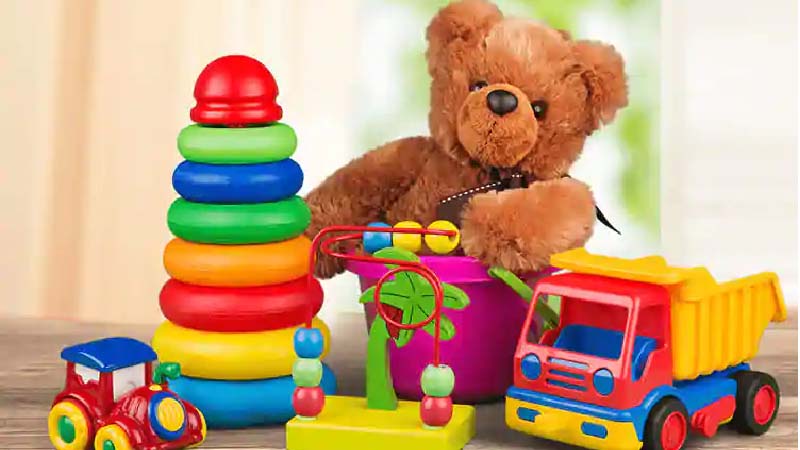 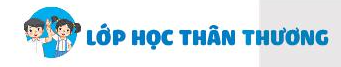 Cách xử lý đồ sau khi phân loại:
+ Bỏ đi đối với những đồ quá cũ.
+ Mang tặng những đồ còn tốt: sách vở, đồ dùng học tập,...
+ Đối với quần áo: quyên góp hoặc dùng làm khăn, giẻ lau, lót ổ cho thú cưng,...
+ Tái chế: dùng vỏ chai nhựa làm bình cắm hoa, bình tưới, chậu cây,...
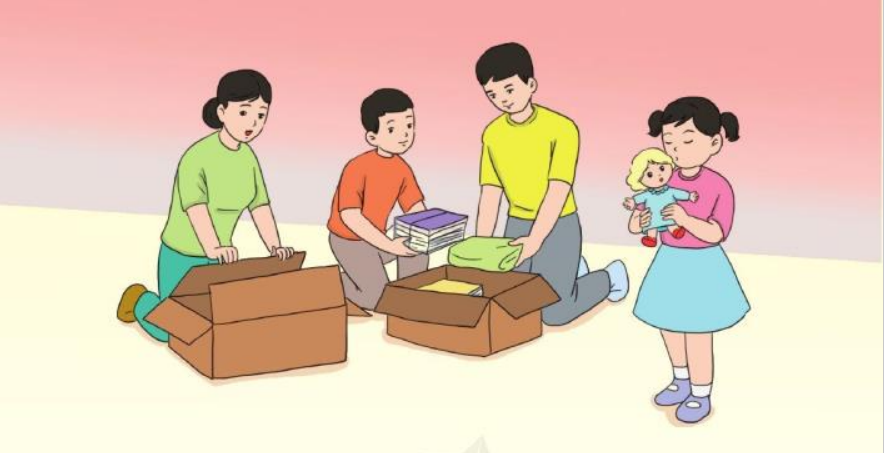 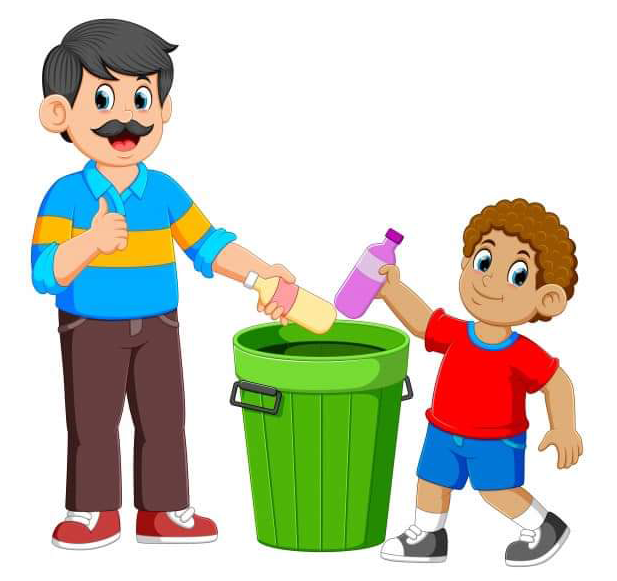 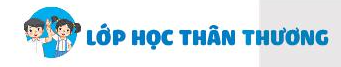 2. Làm giỏ đựng đồ cũ ở lớp
- Chuẩn bị hai chiếc giỏ hoặc thùng giấy để đựng đựng đồ cũ.
- Trang trí, dán nhãn và đạt giỏ vào góc lớp để nhận đồ cũ còn dùng được.
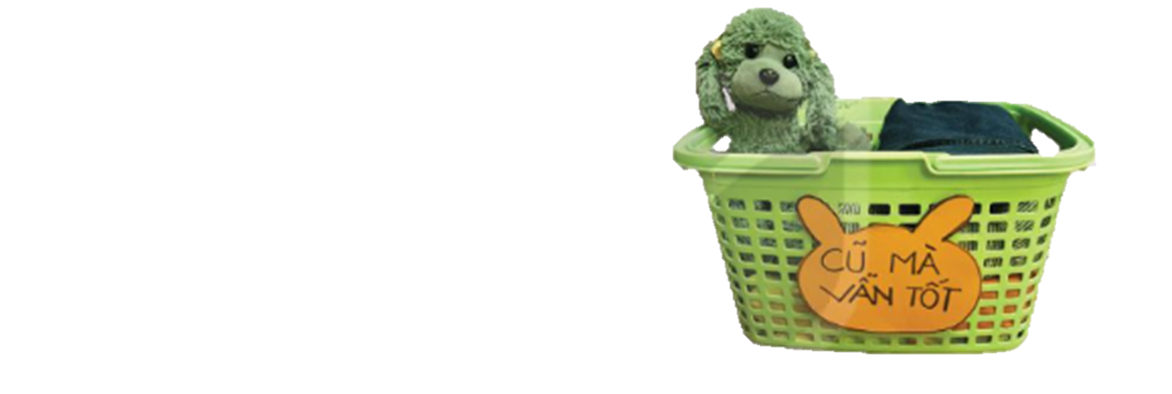 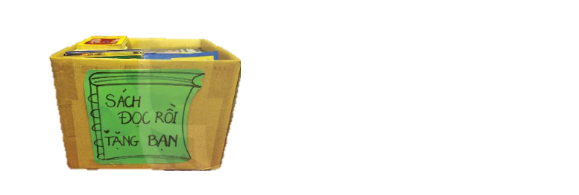 Hoạt động nhóm
CAM KẾT HÀNH ĐỘNG
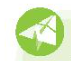 - Cùng người thân sắp xếp đồ dùng gọn gang, ngăn nắp, tiện sử dụng.
- Trao đổi với người thân về những món đồ cần thiết em muốn mua mới.
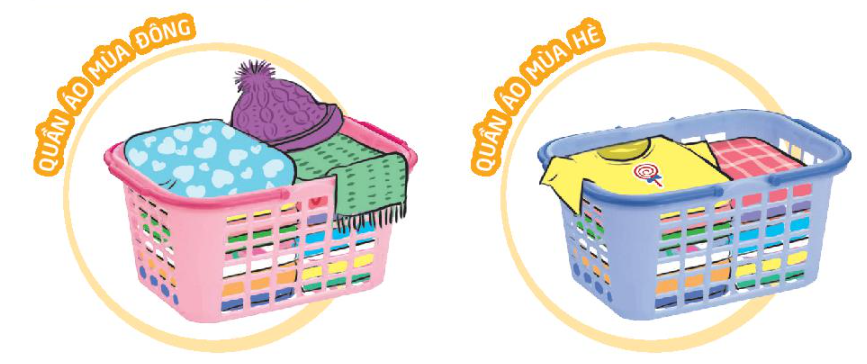 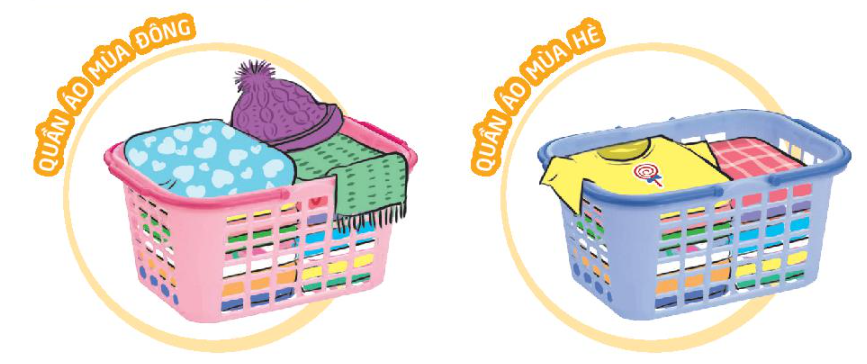 CỦNG CỐ - DẶN DÒ
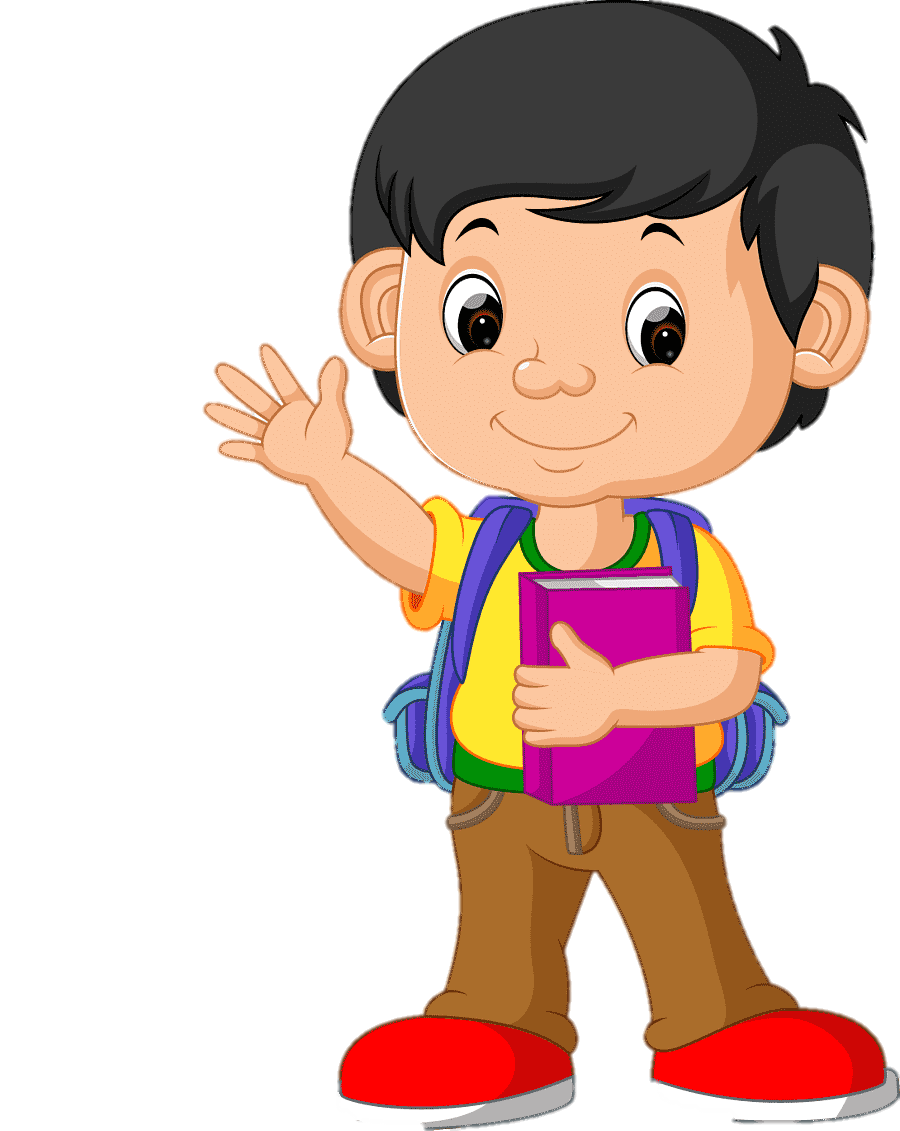 Hẹn gặp lại các em!